PHY 711 Classical Mechanics and Mathematical Methods
10-10:50 AM  MWF  Olin 103

Plan for Lecture 13:
Finish reading Chapter 6
Virial theorem
Canonical transformations
Hamilton-Jacobi formalism
9/23/2015
PHY 711  Fall 2015 -- Lecture 13
1
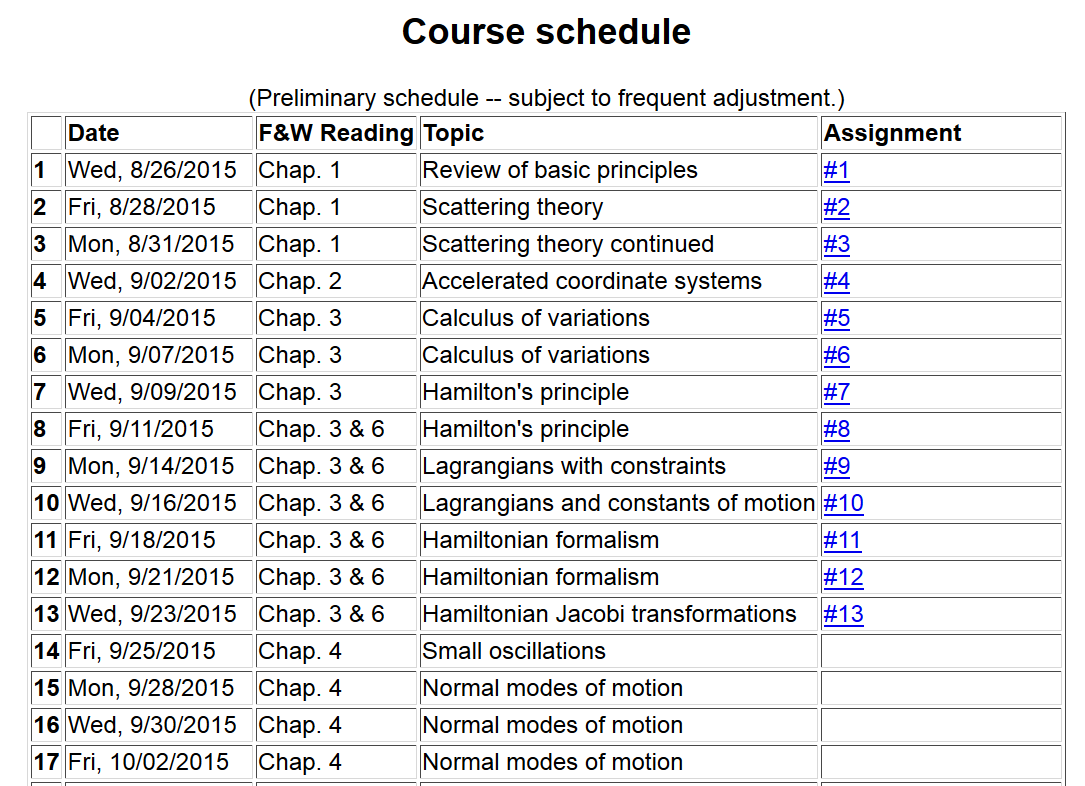 9/23/2015
PHY 711  Fall 2015 -- Lecture 13
2
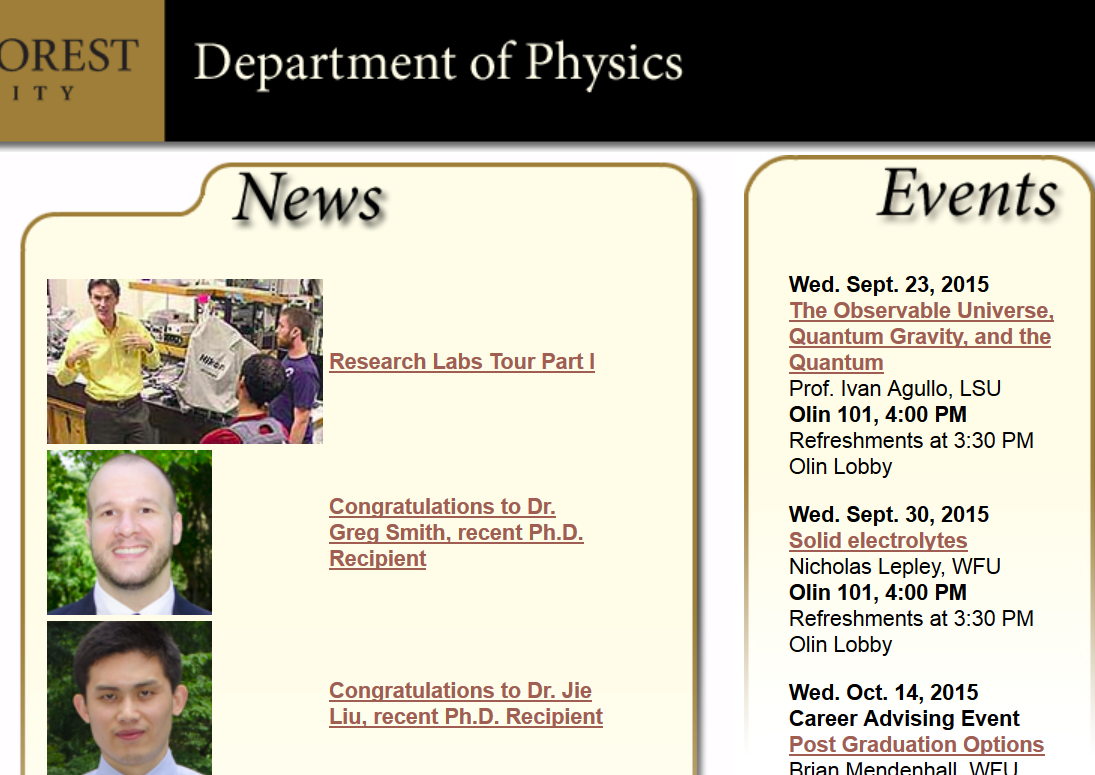 9/23/2015
PHY 711  Fall 2015 -- Lecture 13
3
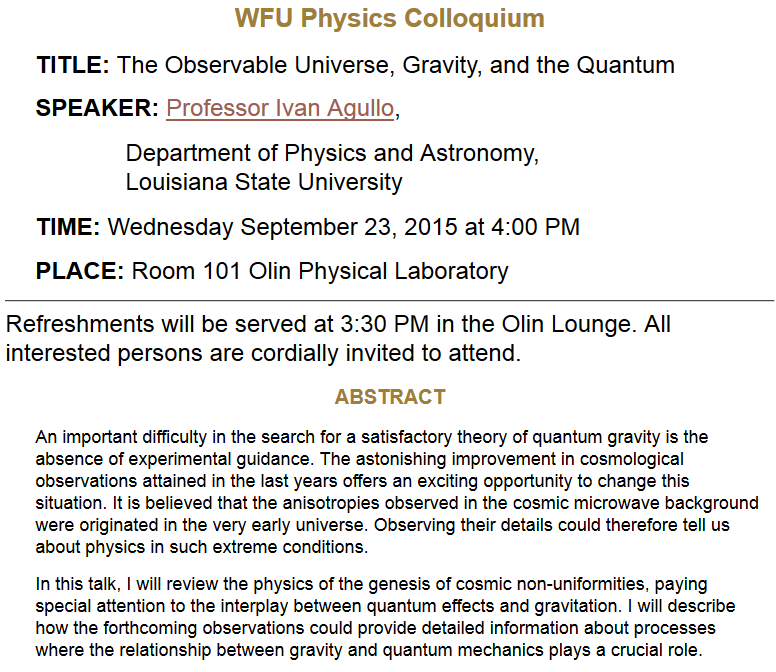 9/23/2015
PHY 711  Fall 2015 -- Lecture 13
4
Virial theorem    (Clausius ~ 1860)
9/23/2015
PHY 711  Fall 2015 -- Lecture 13
5
Hamiltonian formalism
9/23/2015
PHY 711  Fall 2015 -- Lecture 13
6
Notion of “Canonical” transformations
9/23/2015
PHY 711  Fall 2015 -- Lecture 13
7
Some relations between old and new variables:
9/23/2015
PHY 711  Fall 2015 -- Lecture 13
8
9/23/2015
PHY 711  Fall 2015 -- Lecture 13
9
Note that it is conceivable that if we were extraordinarily clever, we could find all of the constants of the motion!
Possible solution – Hamilton-Jacobi theory:
9/23/2015
PHY 711  Fall 2015 -- Lecture 13
10
9/23/2015
PHY 711  Fall 2015 -- Lecture 13
11
0
0
0
9/23/2015
PHY 711  Fall 2015 -- Lecture 13
12
0
0
0
9/23/2015
PHY 711  Fall 2015 -- Lecture 13
13
Differential equation for S:
9/23/2015
PHY 711  Fall 2015 -- Lecture 13
14
Continued:
9/23/2015
PHY 711  Fall 2015 -- Lecture 13
15
Continued:
9/23/2015
PHY 711  Fall 2015 -- Lecture 13
16
Another example of Hamilton Jacobi equations
9/23/2015
PHY 711  Fall 2015 -- Lecture 13
17
9/23/2015
PHY 711  Fall 2015 -- Lecture 13
18
Check action:
9/23/2015
PHY 711  Fall 2015 -- Lecture 13
19
Recap --
Lagrangian picture
Hamiltonian picture
9/23/2015
PHY 711  Fall 2015 -- Lecture 13
20